しつもんがありますか。
Do you have any questions?
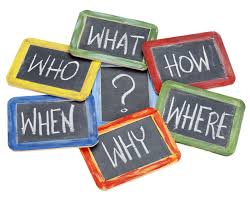 Who?
だれ
 どなた (f.)
What?
何
 なに
 なん
When?
いつ
Where?
どこ
 どちら (f.)
Why?
なぜ (f.)
 どうして (if.)
 なんで
How?
どう
Which?
どちら
How much?
いくら
How many?
いくつ
How? (By what means?)
どうやって